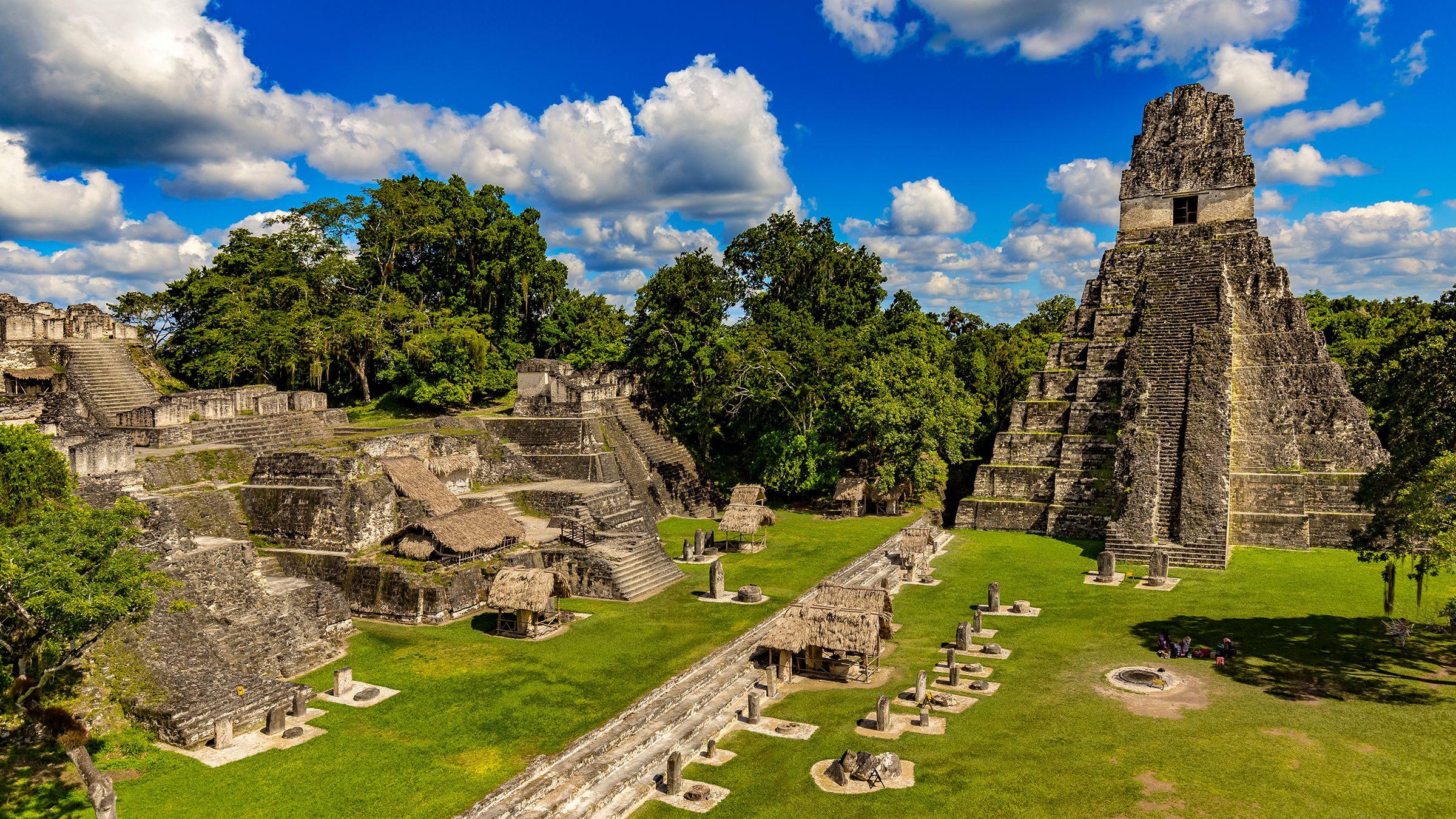 Key Knowledge
The Maya lived in many countries in the South of the continent North America. 
The Maya arrived in Central American jungles around 12,000 years ago. 
There are around 6 million Maya living today, with the largest groups living in Mexico. 
The Maya had an advanced farming method for their time, called terrace farming. 
The Maya were experts at astronomy and made some of the very first calendars by tracking the sun, moon, stars and planets. 
The Maya ate many different types of food. There main food source was maize, which they even worshipped! 
The Maya did extreme things to be fashionable, such as pressing babies heads, making children become permanently cross-eyed, carving their teeth to make them pointed and more!
Key Texts
The Mystery at the Maya Ruins, written by Carole Marsh, explores a family’s intriguing and dangerous journey through the Maya Ruins.

The Hero Twins, is an exciting adventure of how two brothers overcome the forces of the Maya underworld.
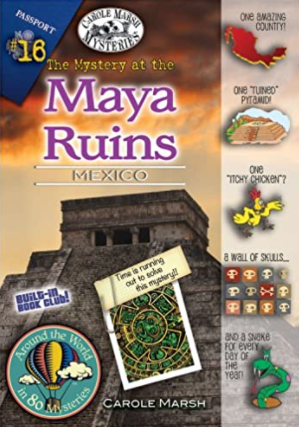 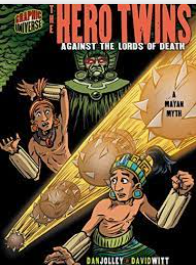 Magnificent Maya
Year 5: Spring 2Big Question: How does/did the Maya adapt to its environment?
1100BC – The first hunter gatherers settle along the Pacific Coast and then expand into central highlands.
300BC – Nobles and Kings are made rulers.
683AD – Pakal the Great of Planque dies and is buried in the Temple of Inscriptions.
700BC – Mayan writing is developed in Mesoamerica.
1000BC                                     500BC                                       500AD	                           1502AD
400BC – Earliest solar calendars are carved in stone.
100BC – The first pyramids are built.
800BC – Village farming and trade becomes established throughout the Maya Region.
1502AD – First contact with Europeans made.